小學四年級
工作紙
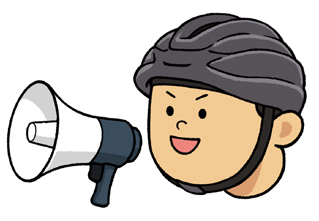 姓名
塑膠分類齊掌握
工作紙
填表題：根據塑膠編碼系統，填寫對應的塑膠種類，以及列舉一項相關的可回收塑膠製品。
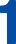 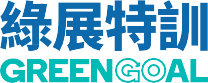 例如：
塑膠的
編碼系統
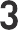 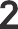 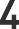 高密度聚乙烯
聚氯乙烯
聚對苯二甲酸乙二酯
塑膠種類
（中文名稱）
PET
塑膠種類
（英文縮寫）
雞蛋盒 / 飲品樽
塑膠製品
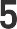 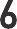 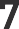 供詞填充題：把正確的詞語填寫在適當位置  （可用多於一次）。
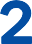 移除
沖洗乾淨
清空
撕開
清水
飲品膠樽
橡膠玩具
個人護理用品膠樽
晾乾
矽膠產品
請填上可以於塑膠回收桶回收的塑膠：
1.
2.
回收膠樽的正確步驟是：
首先 	 樽內液體，然後 	 及 	，最後放進合適的回收箱。
是非題：正確的，在圓圈內加上✓；不正確的加上X。

X 光膠片是可回收的塑膠。
行李箱是可回收的塑膠。
即棄餐具和發泡膠是可回收的塑膠。
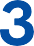 小學四年級
延伸活動
姓名
塑膠分類齊掌握
延伸活動
參觀綠在區區－－智能回收系統	採訪問卷
採訪講稿：你好，我是 XXX 小學的小四學生，我的姓名是 XXX （學生中文全名）。我和家人剛剛觀察了市民使用智能回收系統的過程，並希望進一步了解市民對於使用這些智能回收系統的意見。請問你現在有時間跟我進行一個 5 分鐘的訪問嗎？
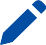 請問你知道綠在區區回收設施有哪些智能回收系統嗎？
（例如智能回收箱、智能磅和禮品兌換機）
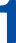 請問你能分享一下你過往使用智能回收系統的經驗嗎？
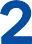 相比傳統回收方式，你認為智能回收系統在回收過程中有哪些優勢？你在使用時有遇過甚麼困難嗎？
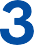 請問你認為政府還能夠採取哪些措施來進一步鼓勵市民使用這些智能回收系統？
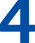